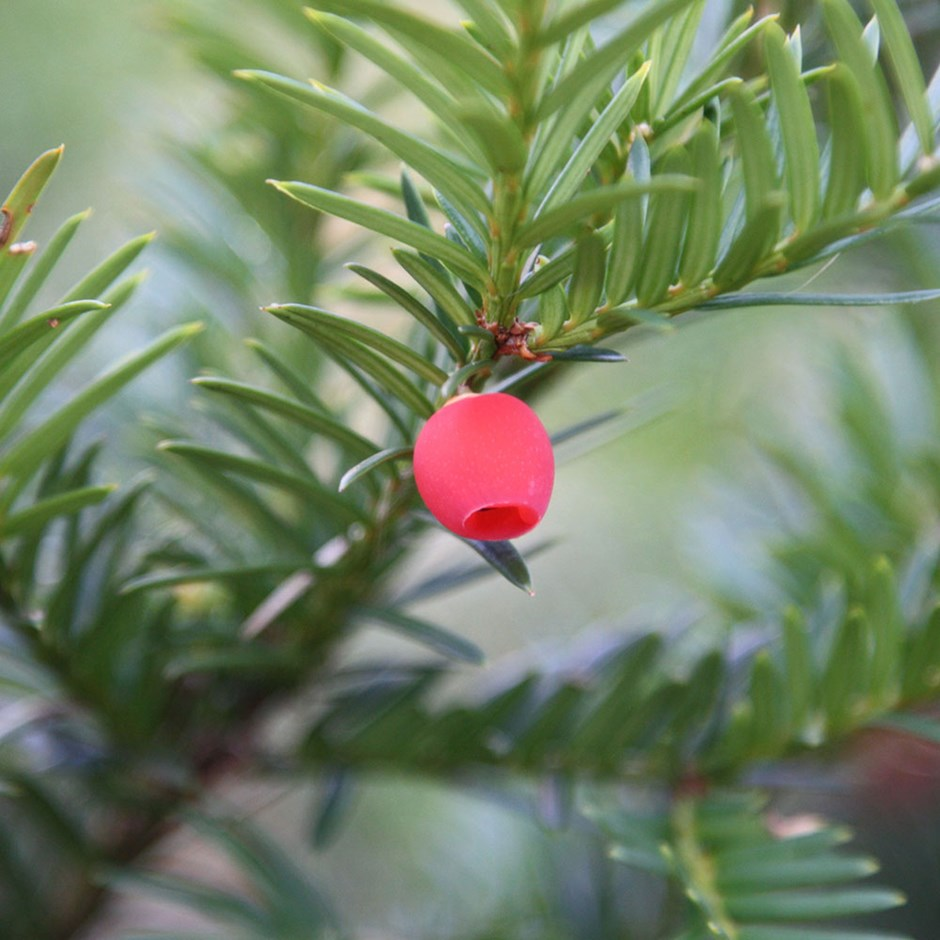 Dr.S
Drug recommendation system (for cell lines)
David Craft, Ph.D.
Massachusetts General Hospital

Oct 25, 2019 ML-MSM 
NIH, Bethesda MD
Vision:
A patient walks into the clinic…




		
												… a treatment is prescribed
Dataset : 
GDSC


~1000 cell lines

42 drugs chosen
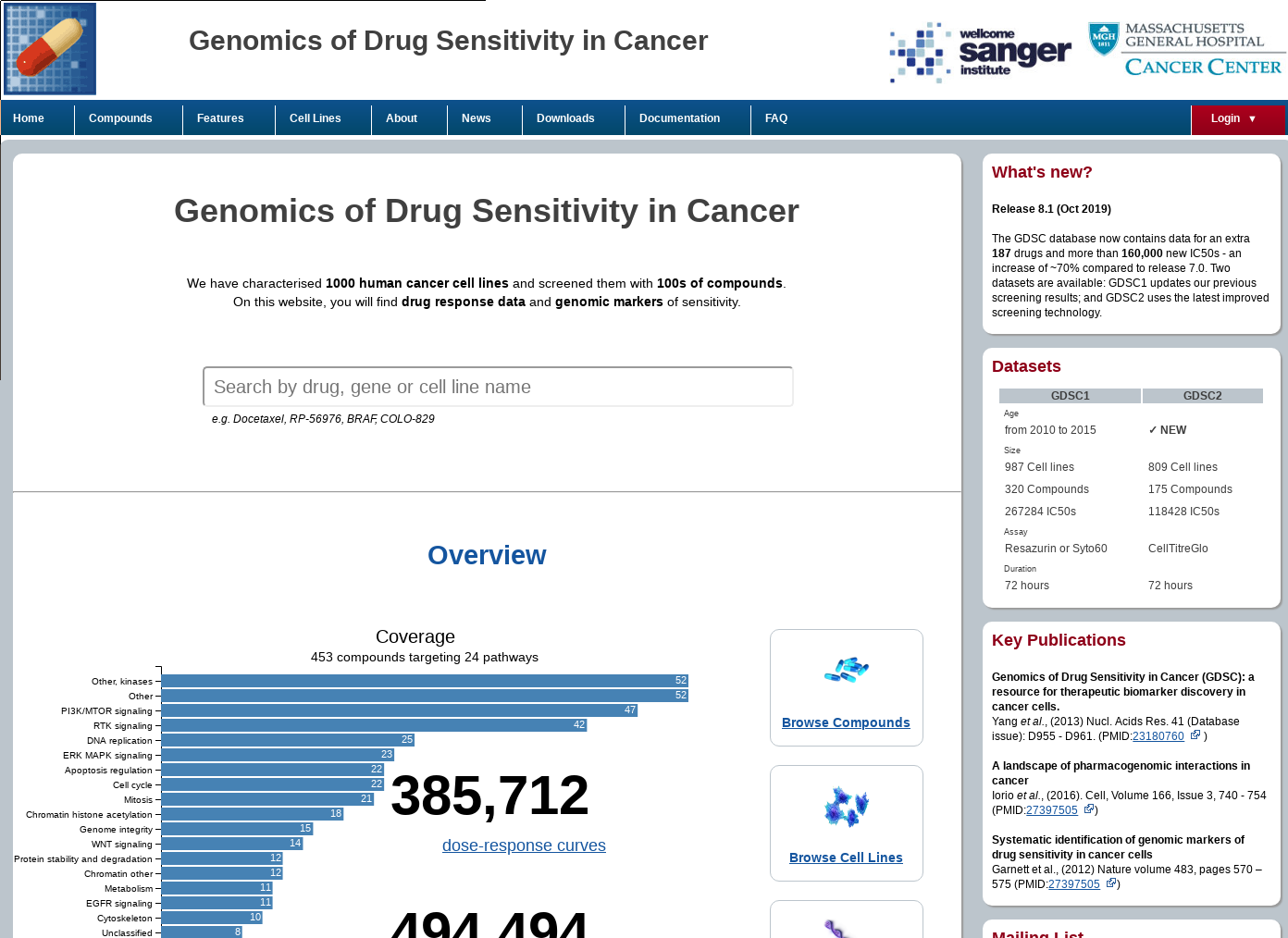 Dataset : 
CCLE


~500 cell lines

radiation
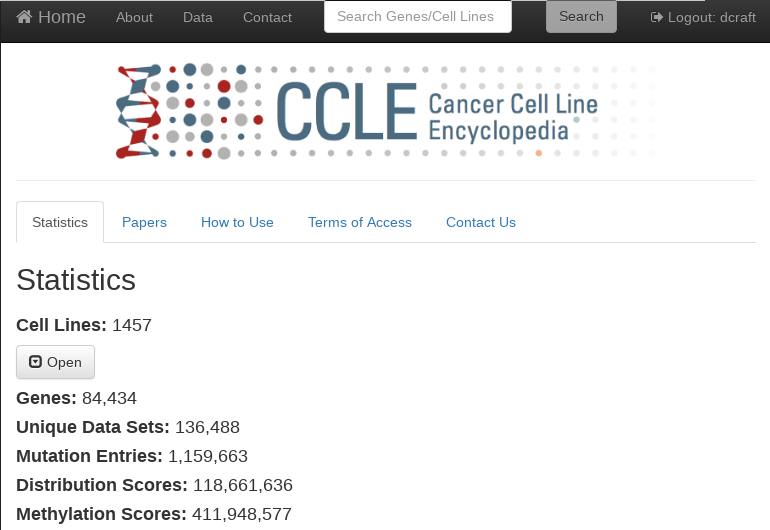 Number of samples, number of features
p=number of features
“Nice” looking dataset*

* Caveats:
n=number of samples
Feature data
Well annotated drug response
[Speaker Notes: *the caveat: nice looking but nice only if the response is actually a learnable function of the features. Hard to know…
Split into two slides]
What does the GDSC dataset look like?
p=number of features
“Nice” looking dataset*

* Caveats:
n=number of samples
Feature data
Well annotated patient response to a drug
What we actually have:
p=number of features
n=number of cell lines
Feature data
[Speaker Notes: *the caveat: nice looking but nice only if the response is actually a learnable function of the features. Hard to know…
Split into two slides]
Feature selection in this situation
p=number of features
n=number of samples
Feature data
[Speaker Notes: Argue for manual, not data driven.
High chance for spurious correlations.]
Some demonstrations of the value of prior knowledge:
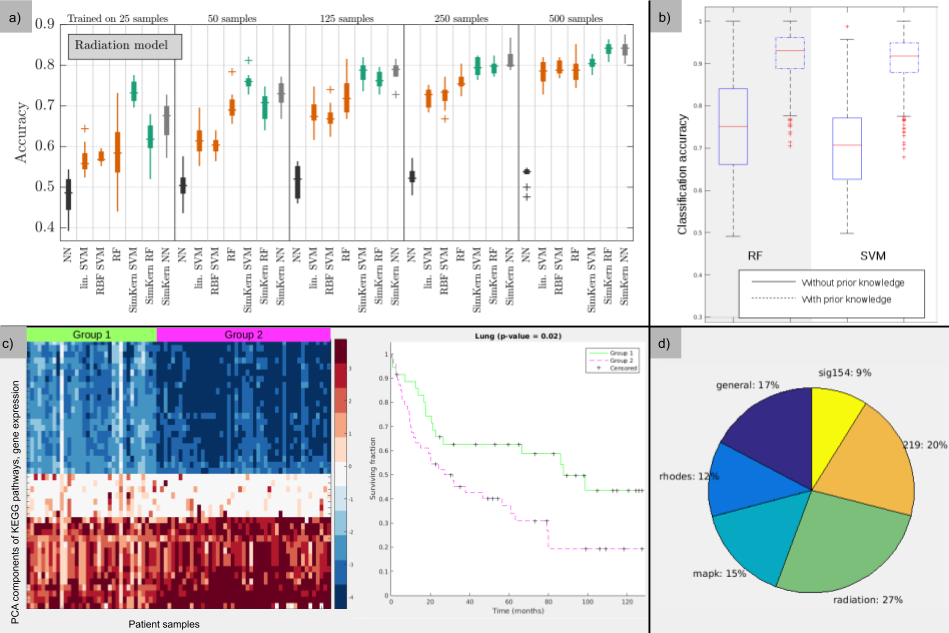 Deist et al.
Ferranti et al.
Young et al.
Balvert et al.
[Speaker Notes: Demonstrations of utility of prior knowledge]
The “Radiation” Gene List
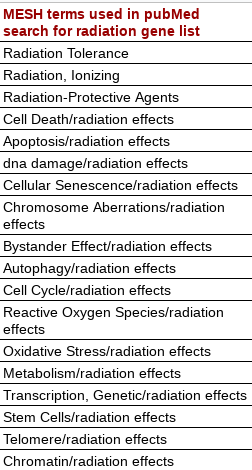 Question: if cancer cells are irradiated, what genes/proteins are most important for dictating the fate of the cells?
Approach: Two scientists, independent brainstorming + an automated pubmed search:
Pubmed search
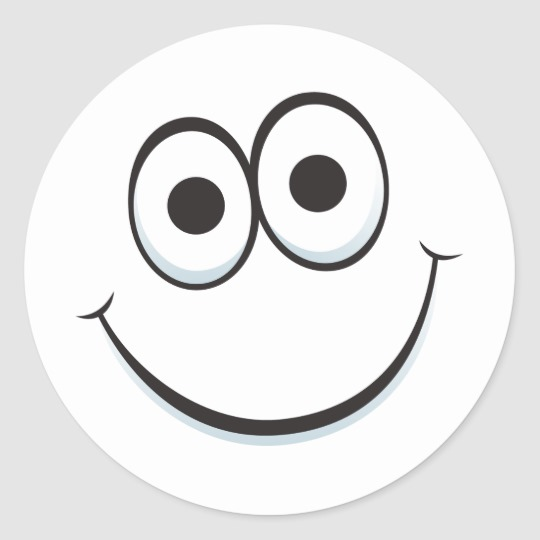 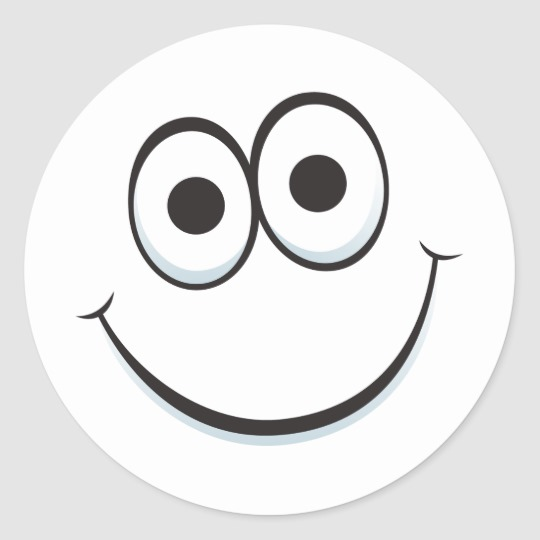 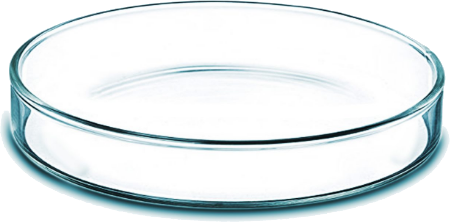 Radiation gene lists: 263 genes
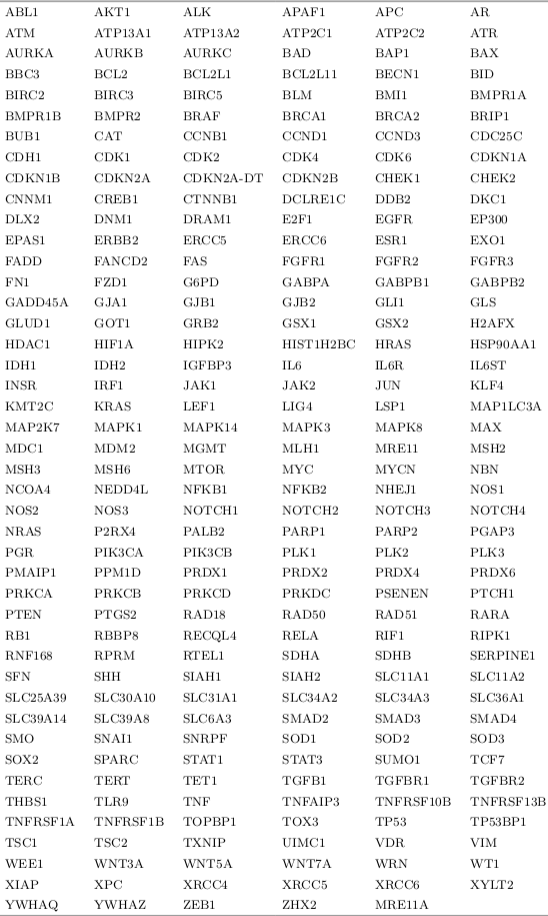 The “Radiation” Gene List
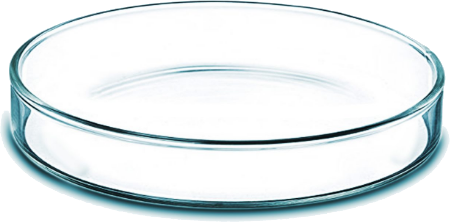 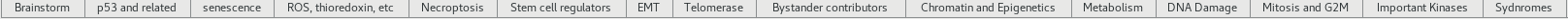 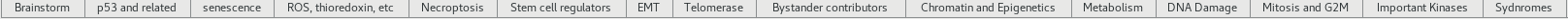 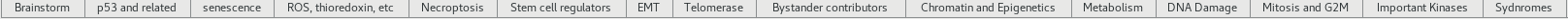 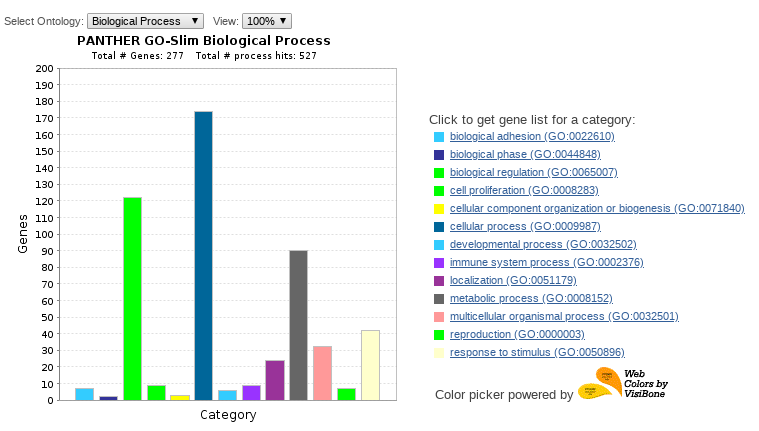 All gene lists we use:
All gene lists we use:
Discussion topic: is there additional usable knowledge in pathways, etc?
Copy number of MAPK genes
Gene exp of cosmic genes
“Combos”
n cell lines
example:
Gene list:
Cosmic		      		      MAPK		          	      null
Feature type:
Gene expression		      copy number			      mutation
We run all possible combos: 73 - 1 = 342
Data handling & data splitting
Train a model with this training set, however you’d like 

For example, further splitting for tuning hyperparameters
Random 80-20 split
80%
Original full dataset
For a given drug, and a given combo
Test the model on this holdout set
Each outer loop, R2 is computed and saved
20%
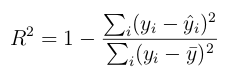 This is repeated several times!
https://github.com/aspatti1257/CellLineAnalyzer
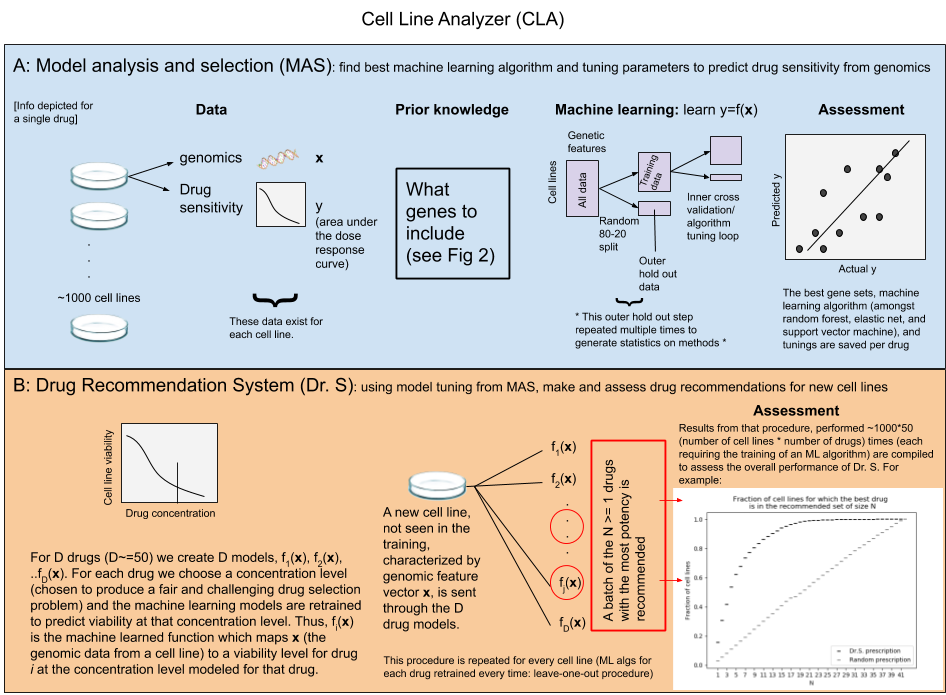 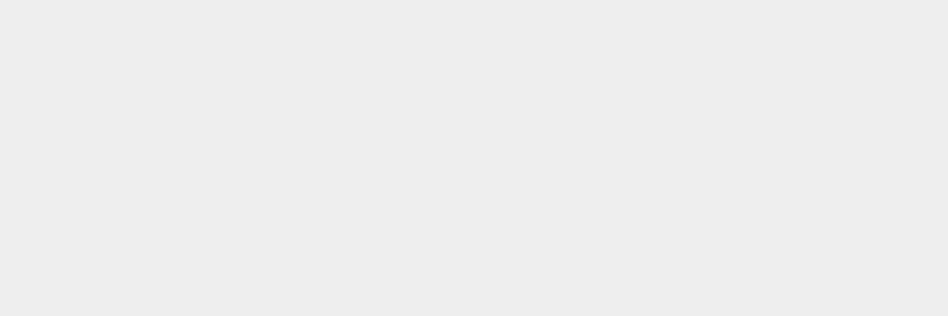 Model Analysis and Selection (MAS) Results
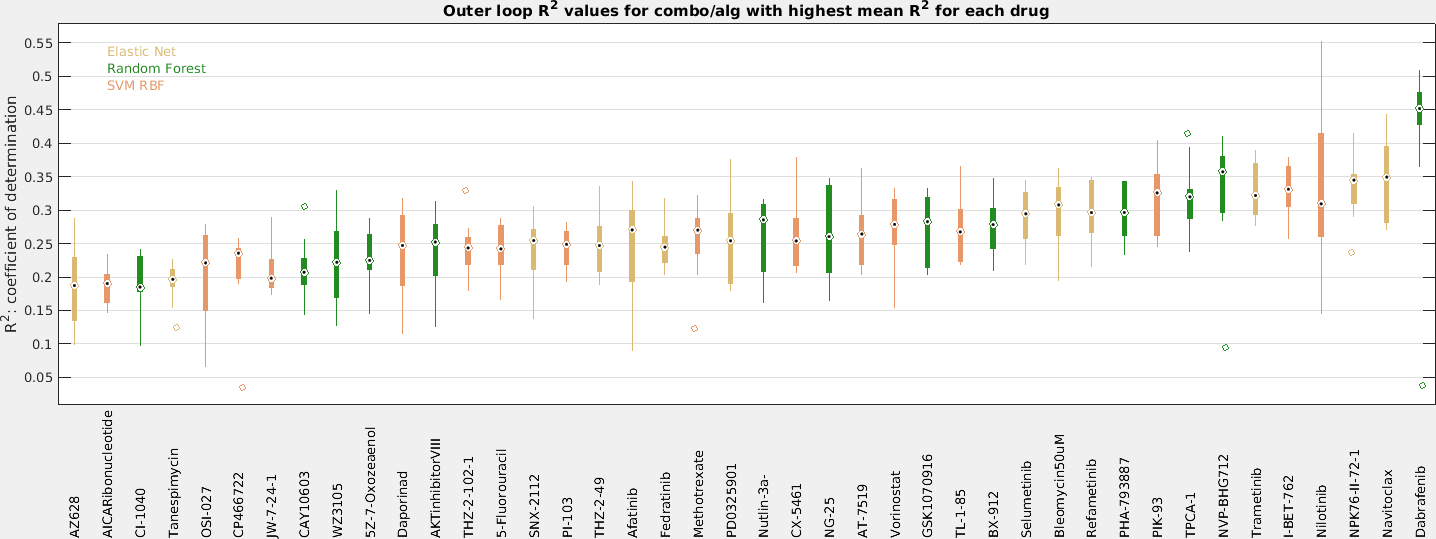 ^
-
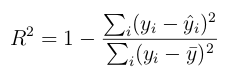 yi  = true drug AUC,  yi  = model predicted response, y = mean of the true responses in the holdout data
Model Analysis and Selection (MAS) Results
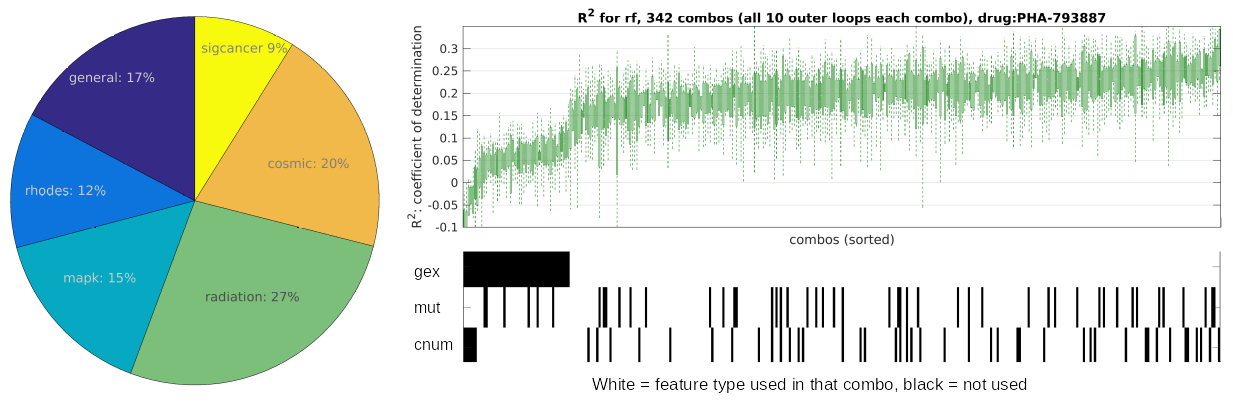 Overall gene list usage in top combos
Single drug all combos example result
Gene expression is most important genomic type
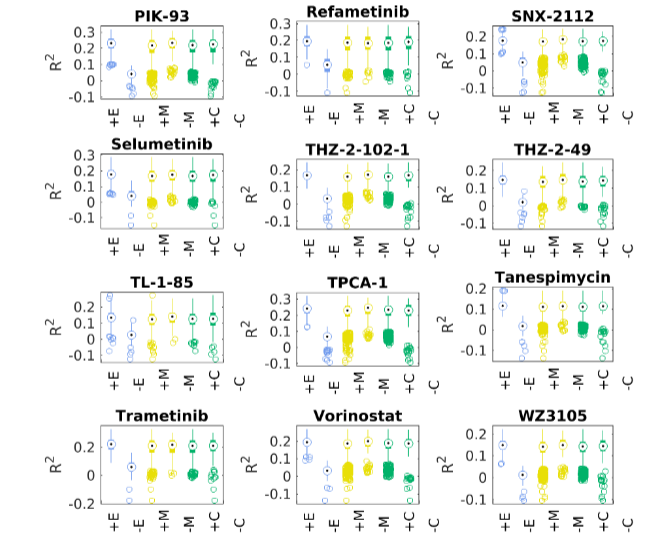 Sample feature importances results
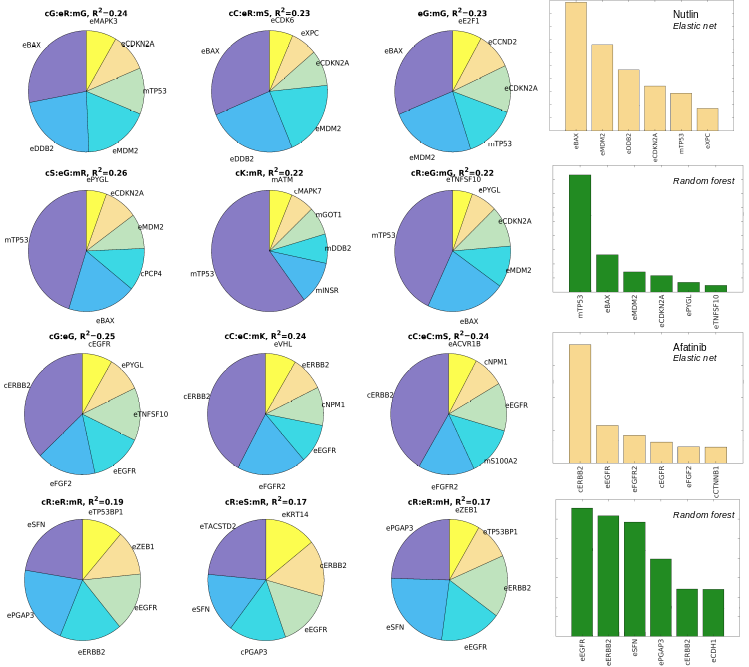 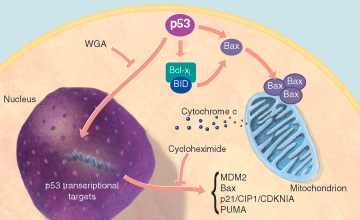 Drug = Nutlin-3A
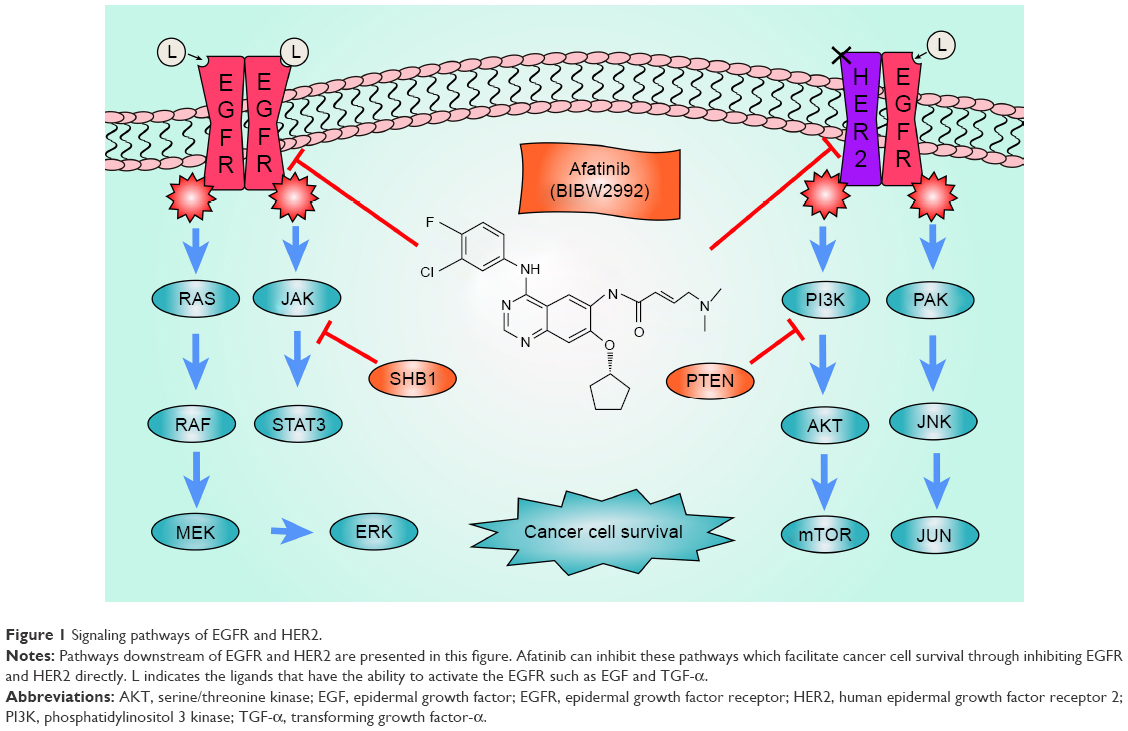 Drug = Afatinib
https://github.com/aspatti1257/CellLineAnalyzer
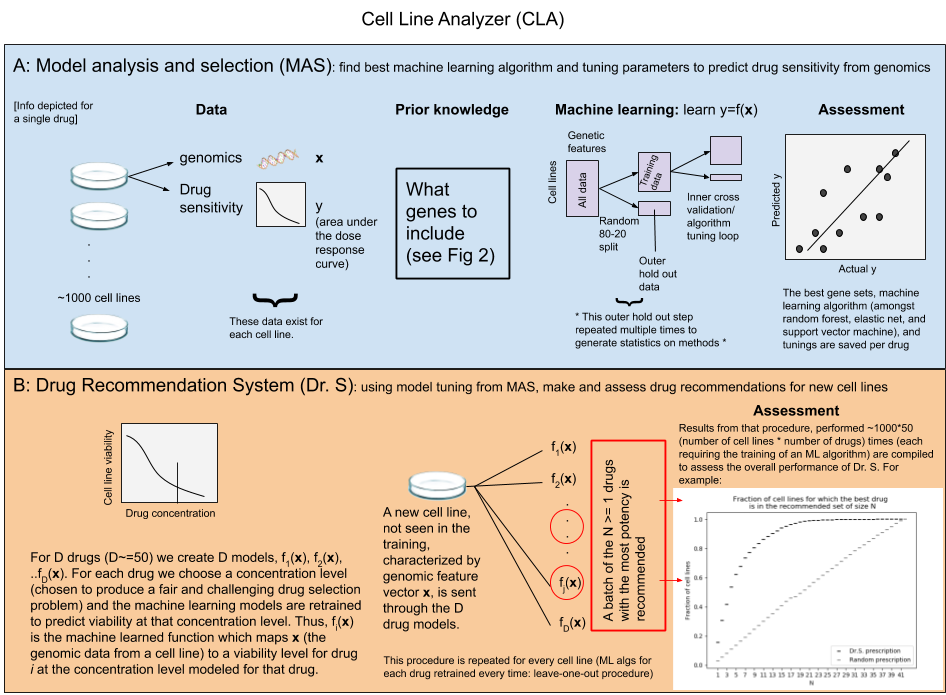 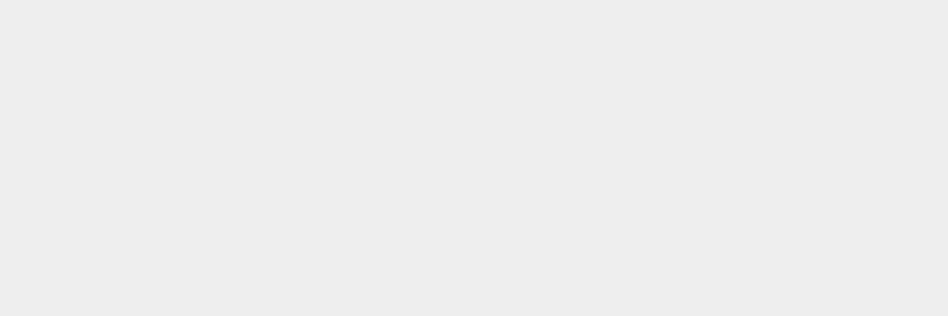 Dr.S results
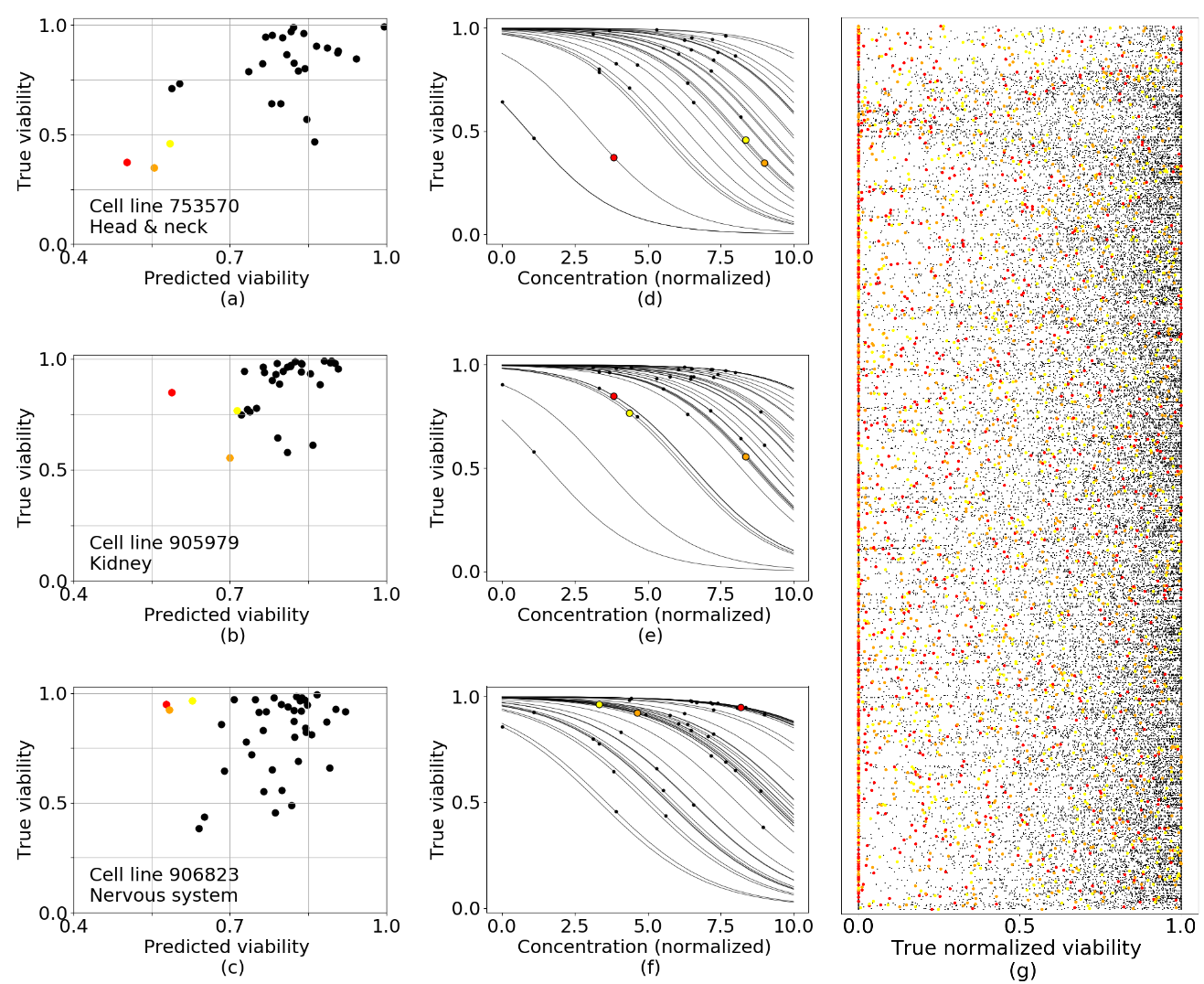 Dr.S results
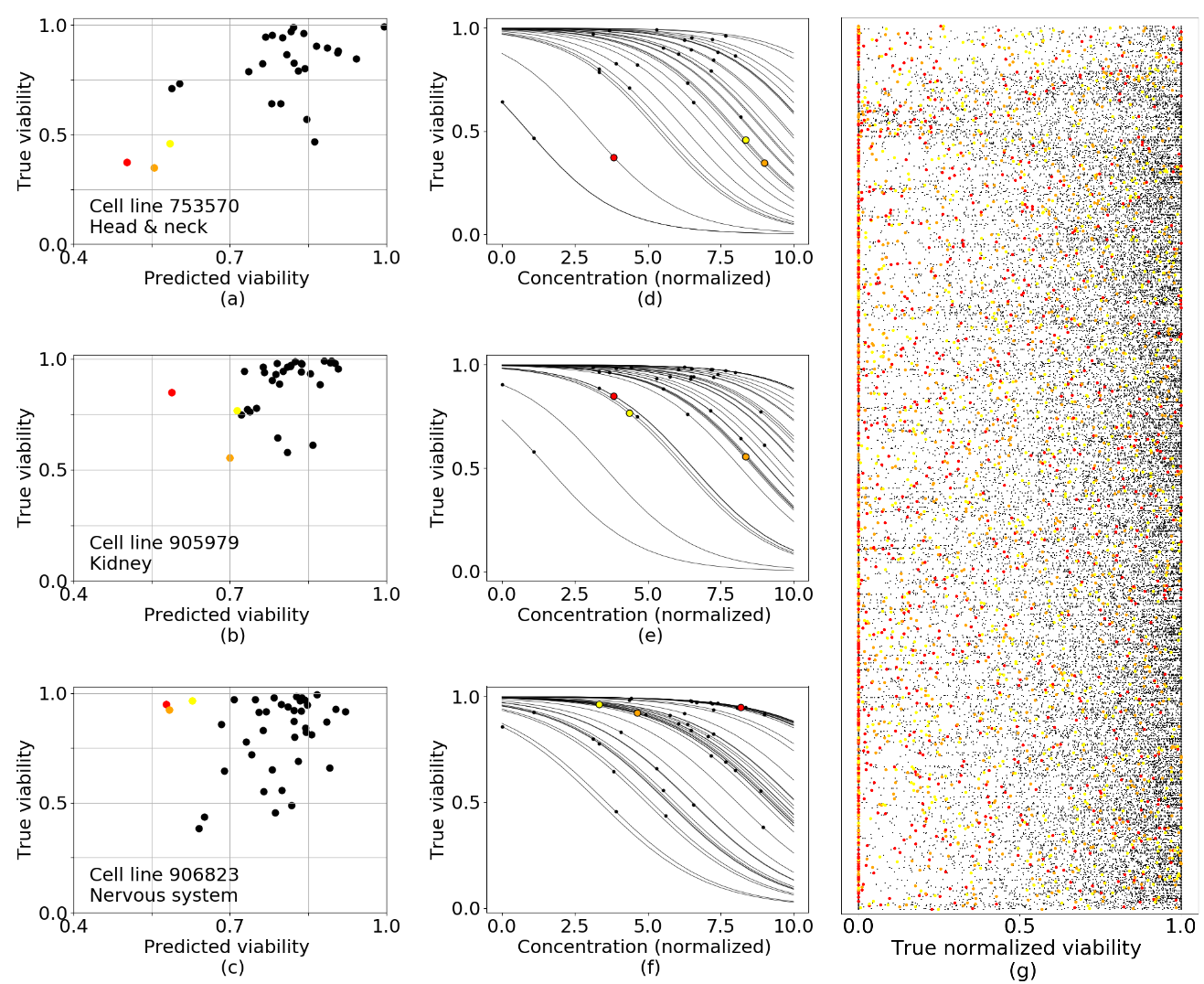 Even without great R2, we often make good recommendations
Dr.S results: single drug recommendation
Dr.S is exactly right 22% of the time
53% of the time the single Dr.S recommendation is one of the true top 5 drugs
Dr.S
Tissue based
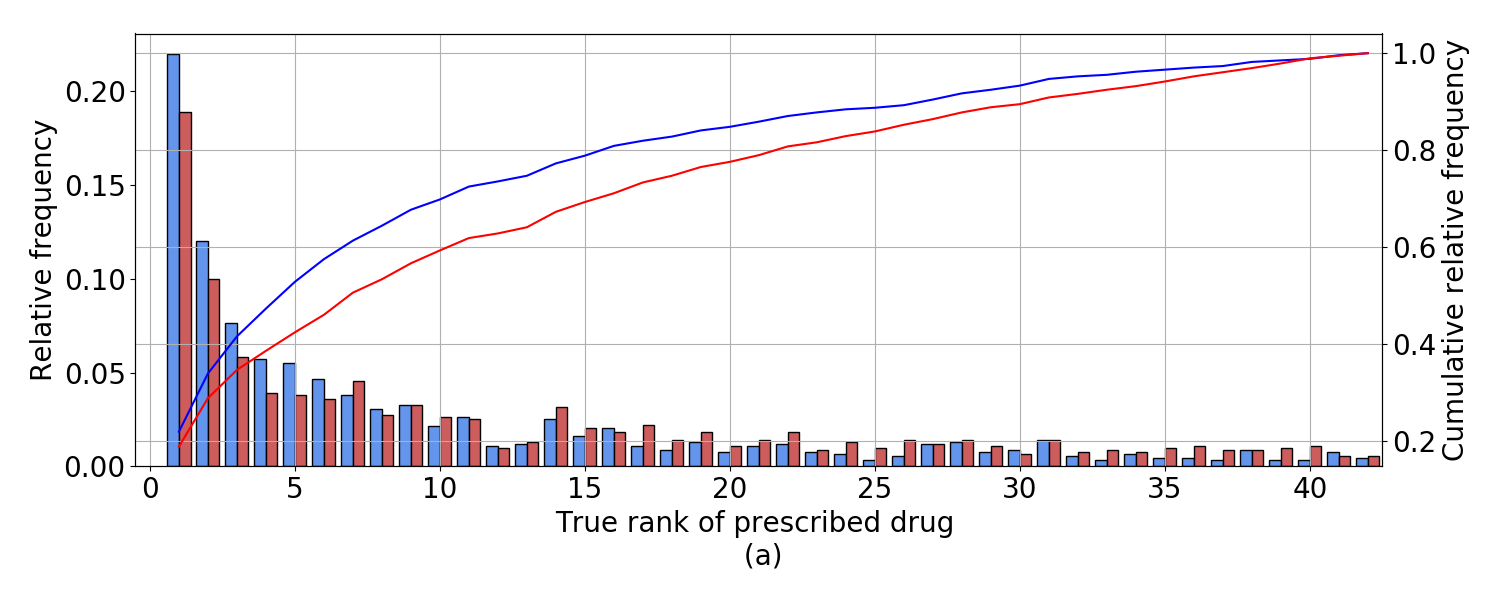 [Speaker Notes: The (cumulative) distribution of the true rank of the single prescribed drug]
Contributions / best practice recommendations:
Repeated hold out “triple split”
Single drug (rather than “matrix completion”/multitask) modeling
Incorporation of prior knowledge
Next steps:
Pathway modeling / neural networks / similarity kernels
Other -omics data / other gene sets
Learn entire dose response curve
Clinical patient data / learn drug efficacy and toxicities dose response curves
Pan cancer vs tissue type specific learning?
…
The team
Marleen Balvert - CWI, The Netherlands
Georgios Patoulidis - Master’s student Heidelberg University
Andrew Patti - Software developer, Engage
Timo Deist - post-doc CWI
Christine Eyler - MD, PH.D MGH
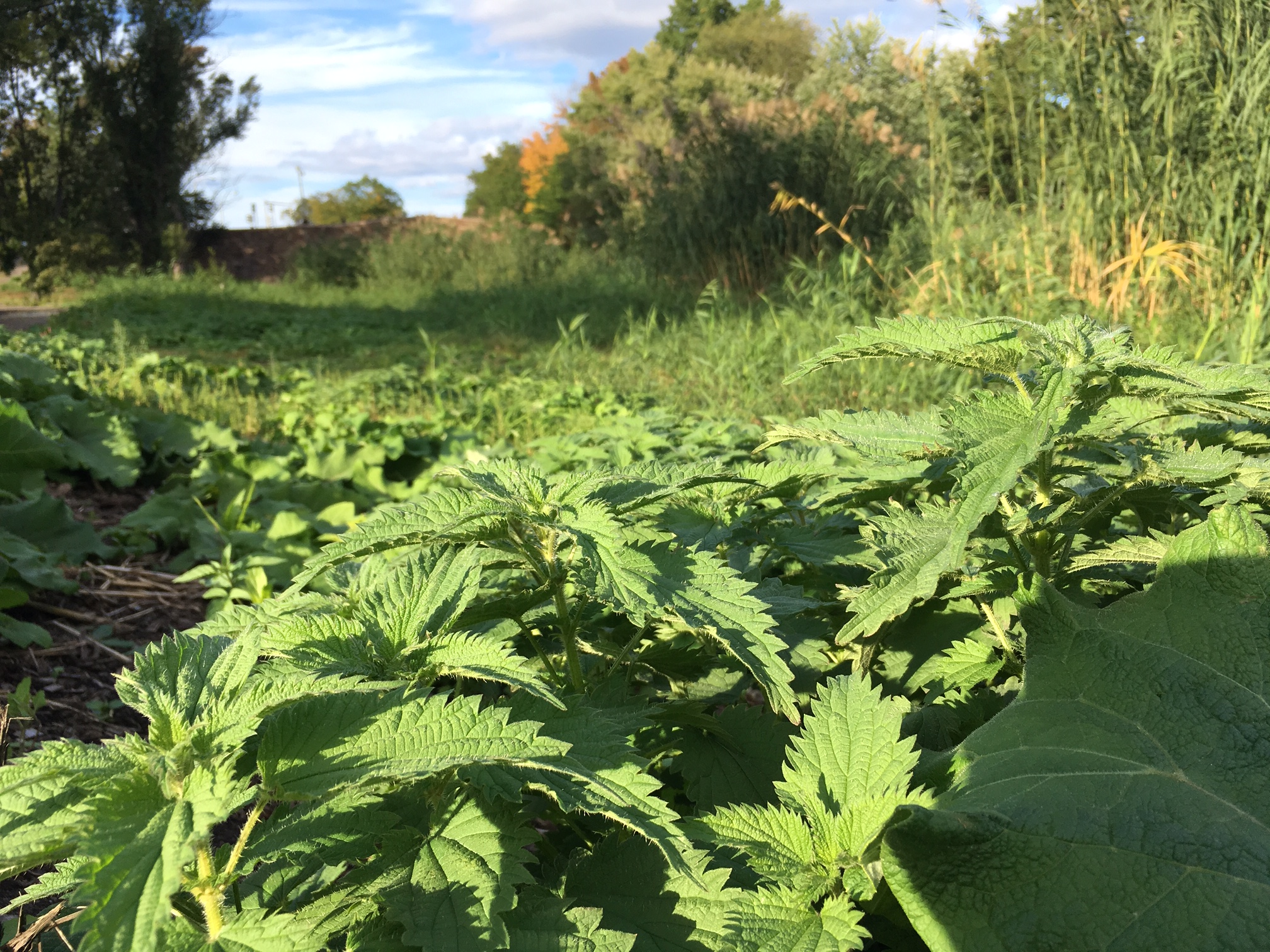 Thank you! Questions/comments?
Additional slides
How complicated is biology? Rube Goldberg...
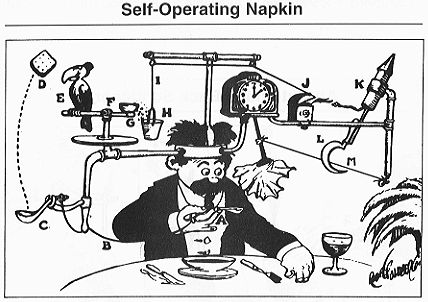 A cartoon example: knowledge helps
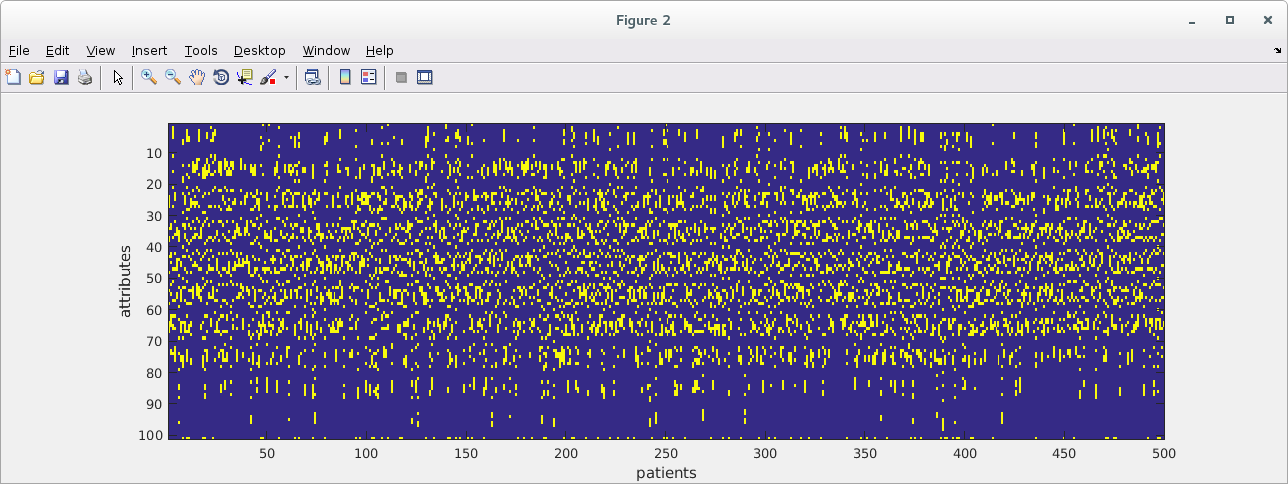 Last row gives response to a “drug”
SVM with an RBF kernel,
Average AUC (over 5 drugs)= 0.89
[Speaker Notes: These are from cBioPortal talk]
System expert knowledge
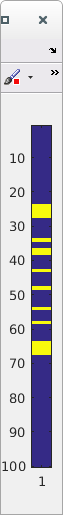 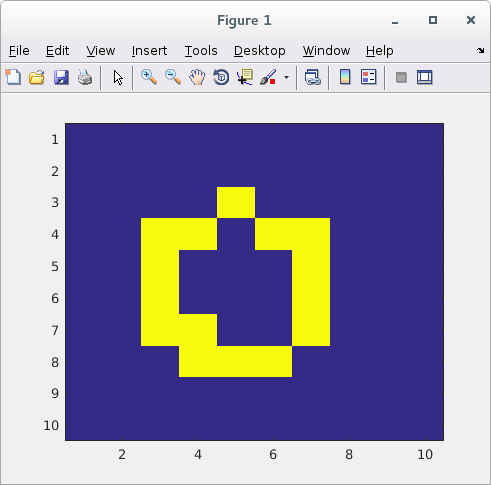 Custom similarity measure → kernelized learning
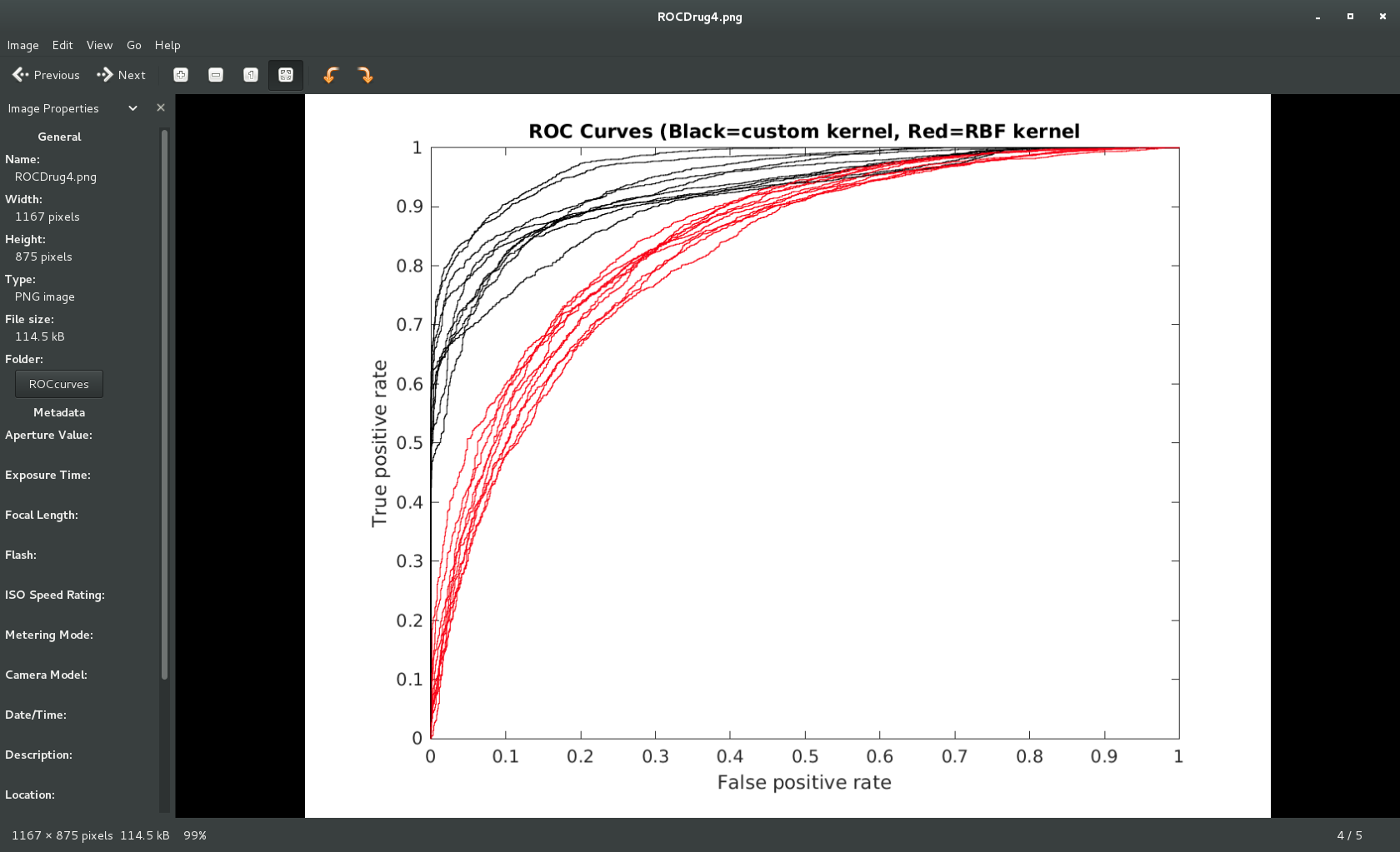 Two “cell lines” are similar if their circles are similar.
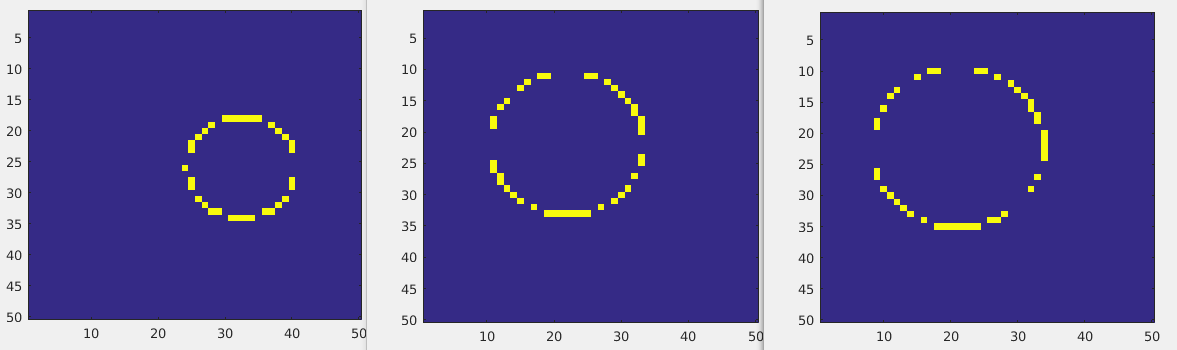 5 different “drugs”
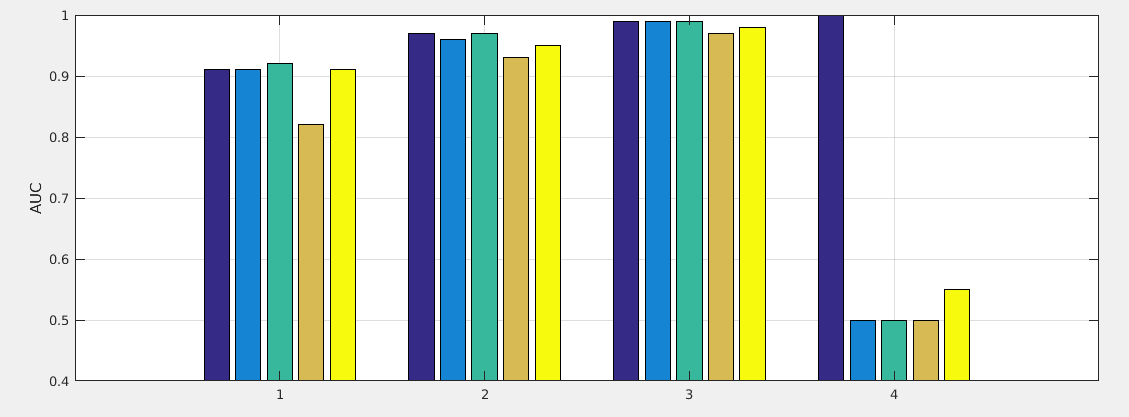 Custom kernel
RBF kernel
Custom kernel2
“Ideal” drug 1 kernel
0.89                  0.96                      0.98                          0.61
Average AUC:
Again, prior knowledge helps
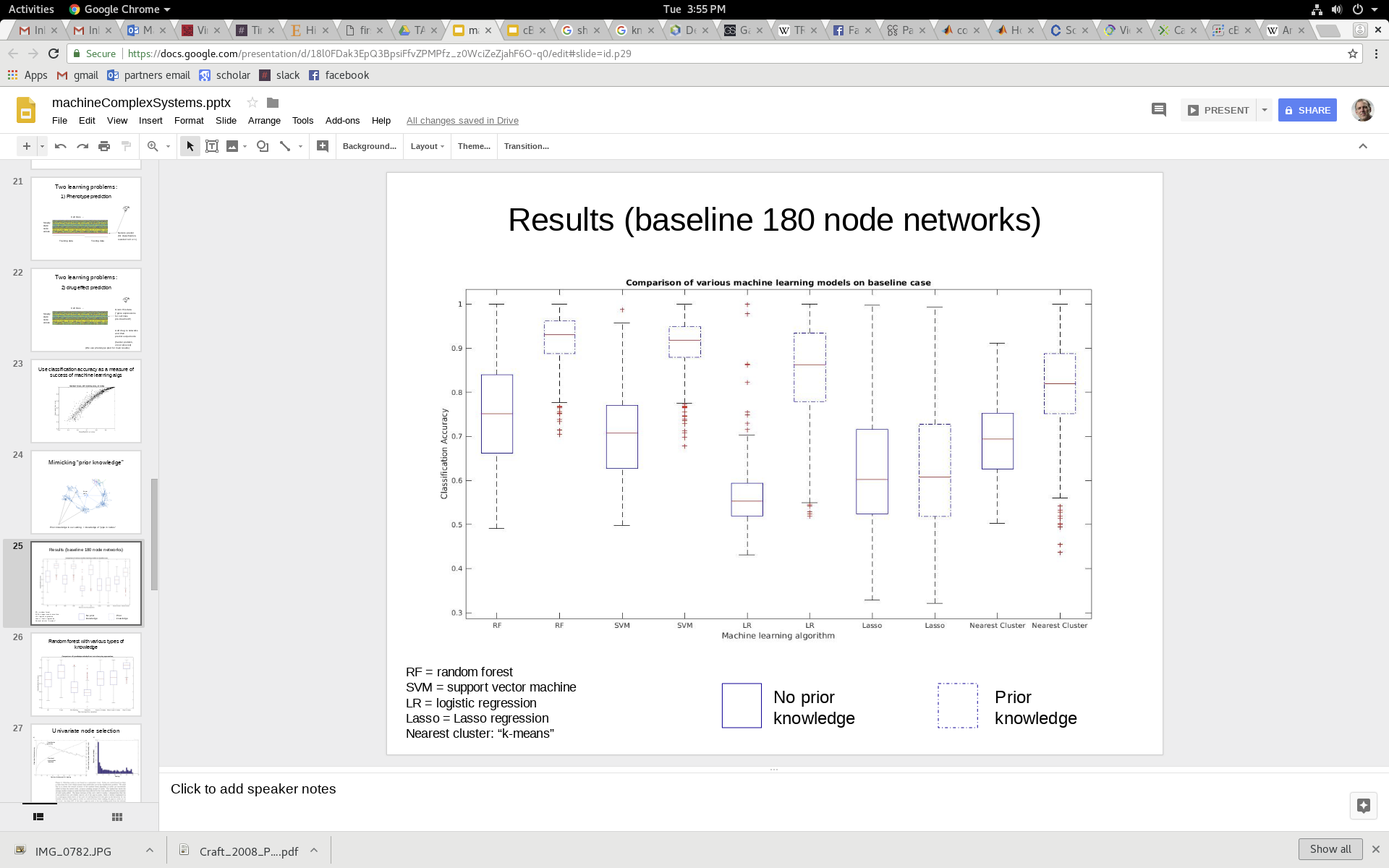 P = number of features
Dynamical Boolean networks demo
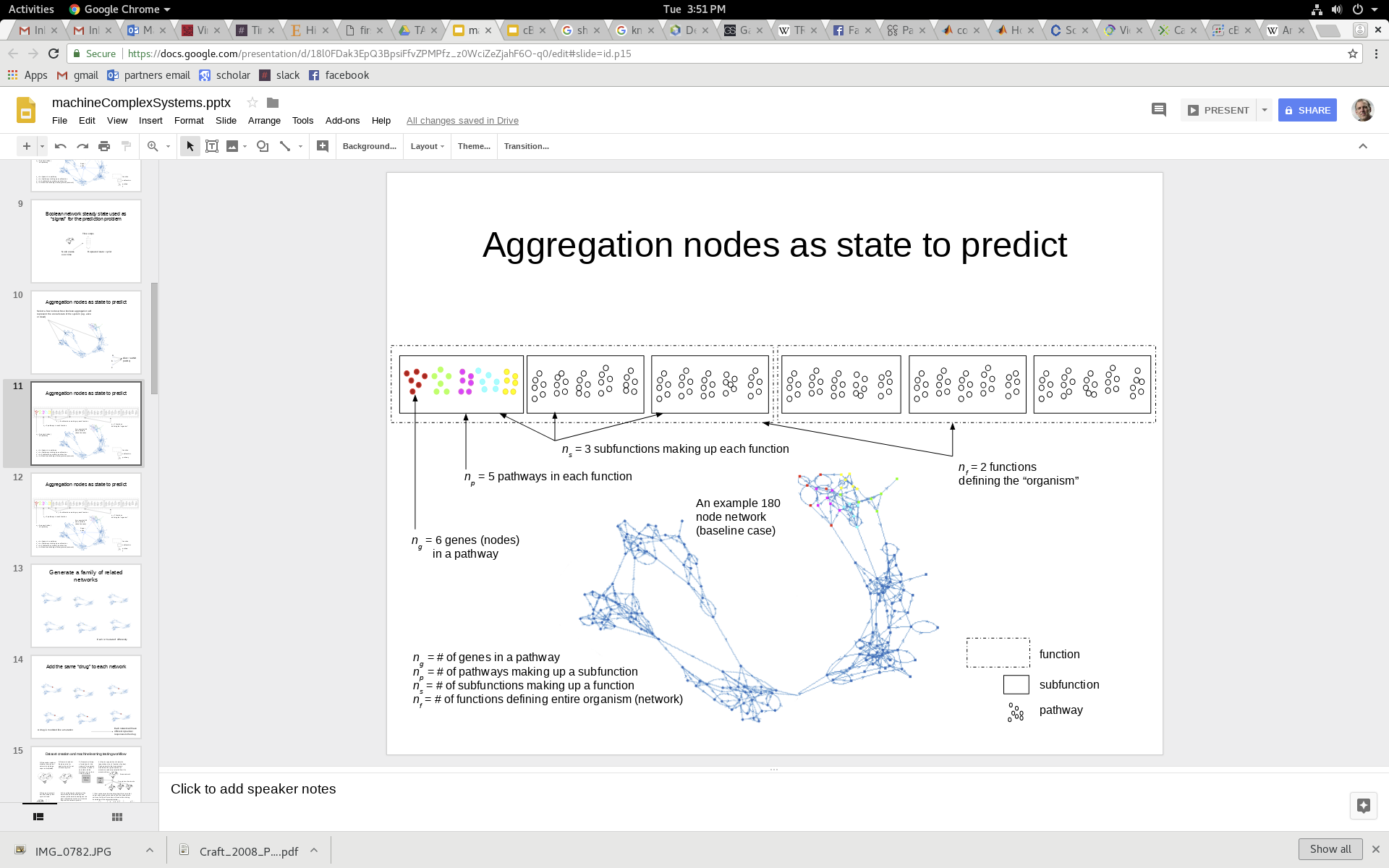 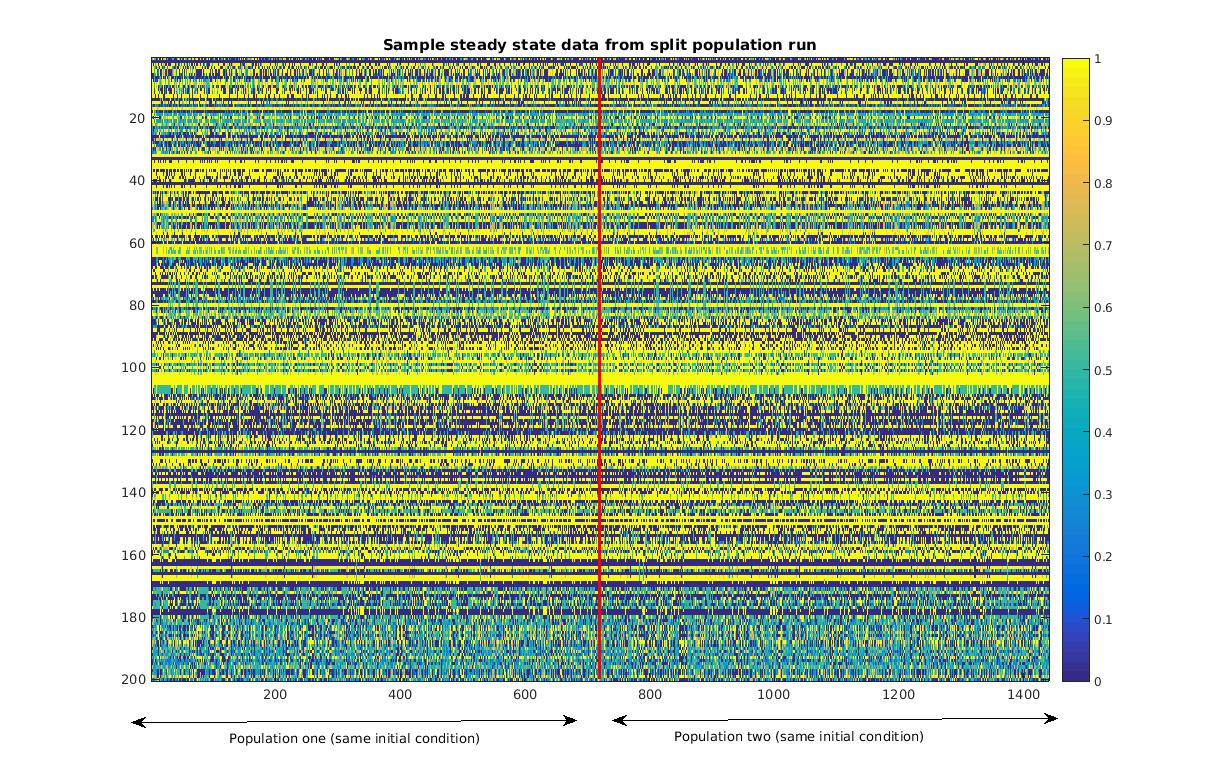 n
Bioinformatics (2017)
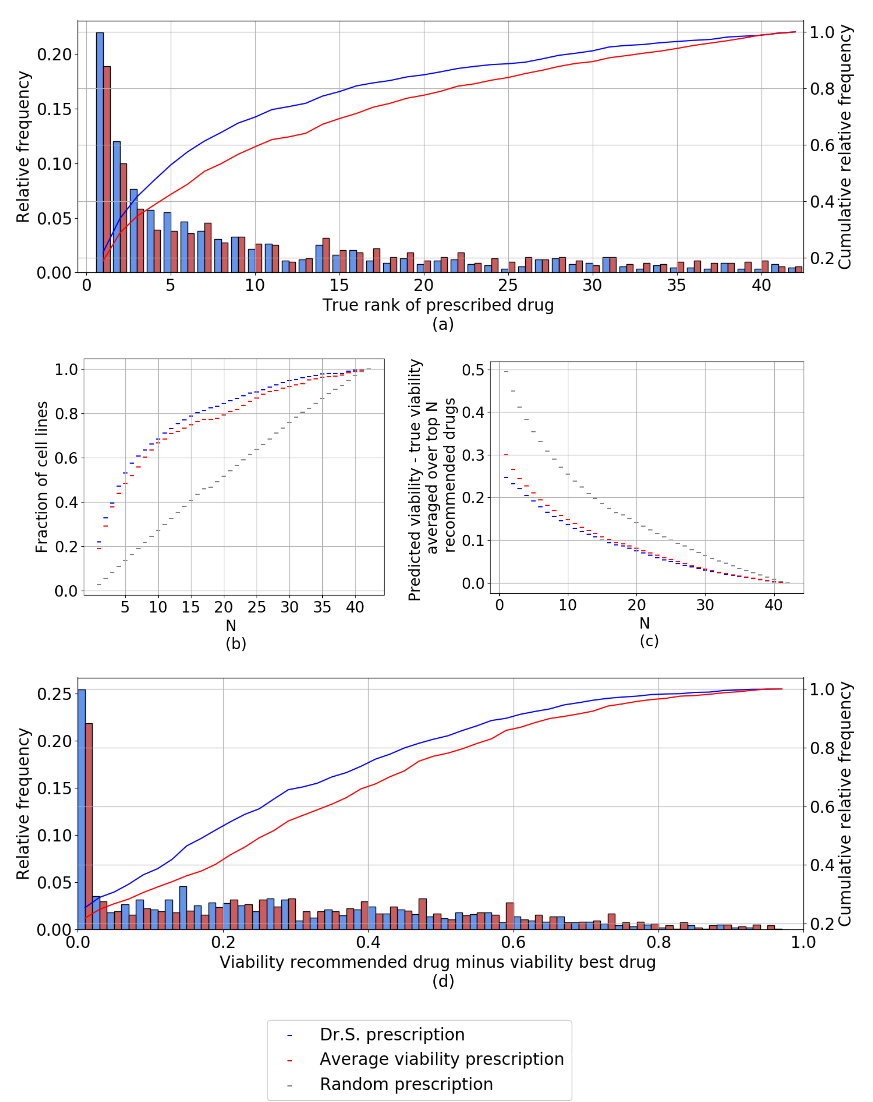 Dr.S results
Comparison of drug recommendations made with Dr.S. (blue), recommendations based on the average viability of other cell lines of the same tissue type from the training data (red) and random drug selection (gray).  (a) The (cumulative) distribution of the true rank of the single prescribed drug.  (b) The fraction of cell lines for which the single true best drug is among the
N true recommended drugs. (c) The difference in viability between the top N prescribed and the top N true best drugs.  (d) The distribution of the difference in viability between the single prescribed and single best drug.
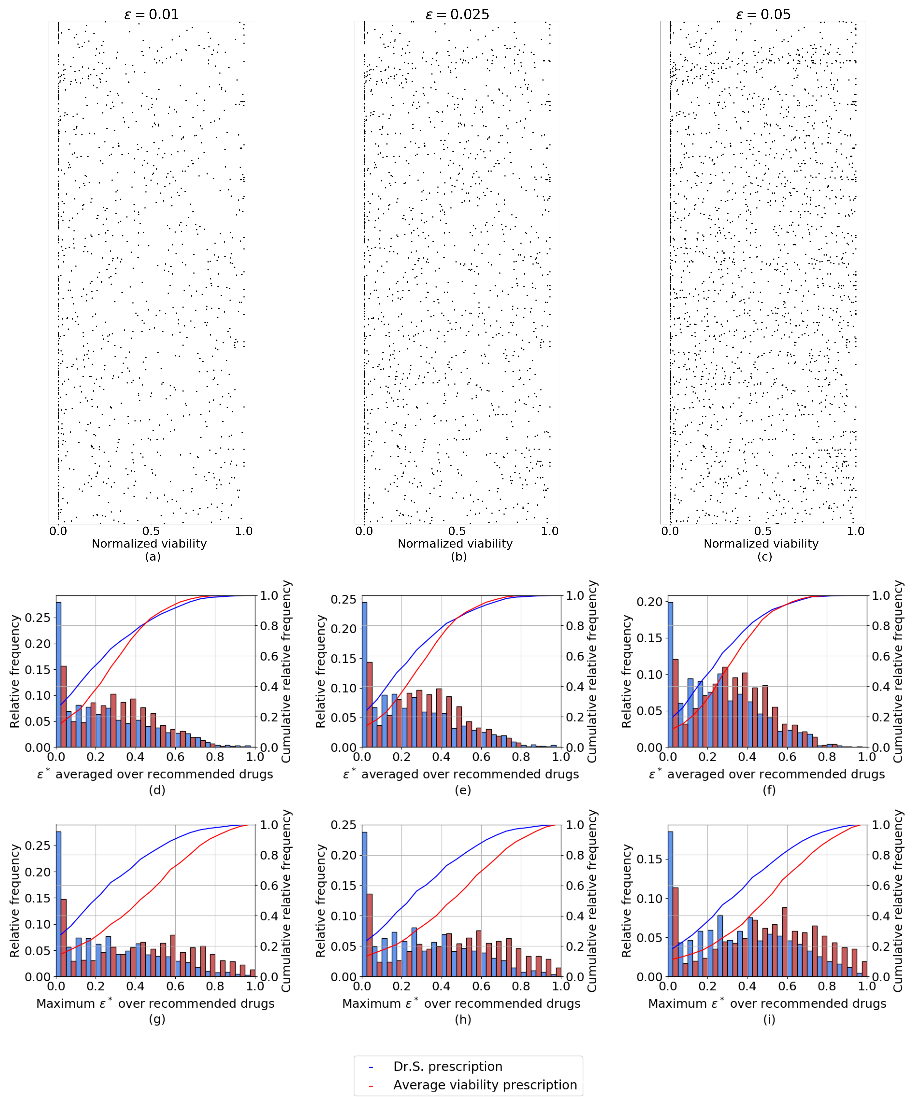 Dr.S results
Results obtained with Dr.S and tissue type based prescription where all drugs with a predicted
viability within of the best predicted viability are in the prescription.  In Figures (a)-(c) each row
corresponds to a cell line, and the dots indicate the normalized viability of the recommended drugs where a normalized viability of 0 (1) corresponds to the viability of the best (worst) drug.  Figures (d)-(f) show the (cumulative) distribution of epsilon∗ over the cell lines, averaged over the set of recommended drug for that cell line.  Figures (g)-(i) show the (cumulative) distribution over the cell lines of the maximum epsilon∗ over the recommended drug for that cell line